Inhalation Anesthetics
Dr. ashraf  aldmour 
(Anesthesia, icu)   specialist
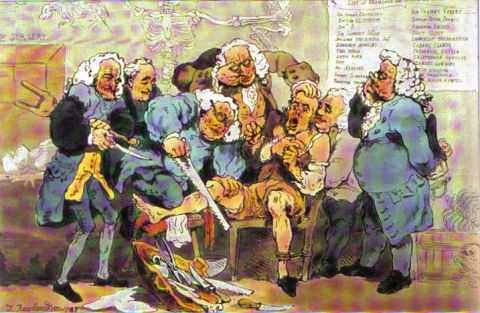 Definition of general anesthesia
General anesthesia ; is altered physiological state characterized by reversible loss of consciousness , analgesia of the entire body , amnesia , and some degree of muscle relaxation .
Diethyl Ether
1st inhaled anesthetic
No longer used as an anesthetic agent
Others anesthetic agent like chloroform
 later , another agents like cyclopropane ethylene .
The main problem of these agents : toxicity and flammability .
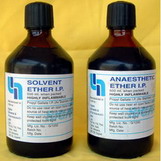 Pharmacokinetics & Pharmacodynamics
Pharmacokinetics : (how a body affects a drug ) the relationship between a drug’s dose, tissue concentration , and elapsed time 

Pharmacodynamics : ( how a drug affects a body) the study of drug action including toxic responses .
Factors affecting inspiratory concentration (Fi)
The fresh gas flow rate 
The volume of the breathing system 
Any absorption by the machine or breathing circuit
Factors affecting alveolar concentration (fA)
UPTAKE :
    solubility in the blood 
Alveolar blood flow ( CO )
The difference in partial pressure between alveolar gas and venous blood . 
CONCENTRATION 
VENTILATION
FACTORS AFFECTING ARTERIAL CONCENTAION (Fa )
Ventilation /perfusion mismatch
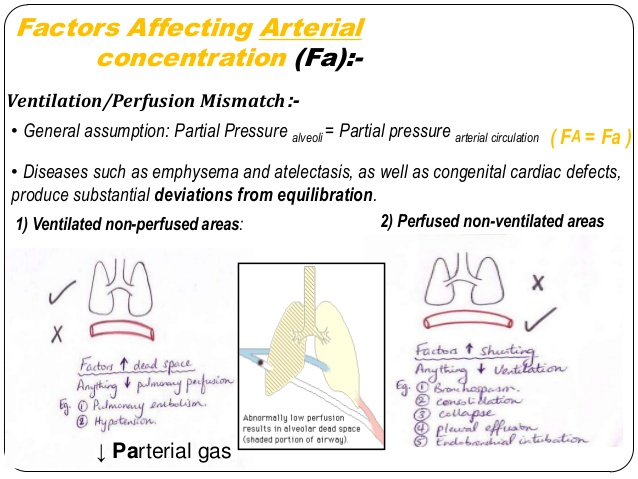 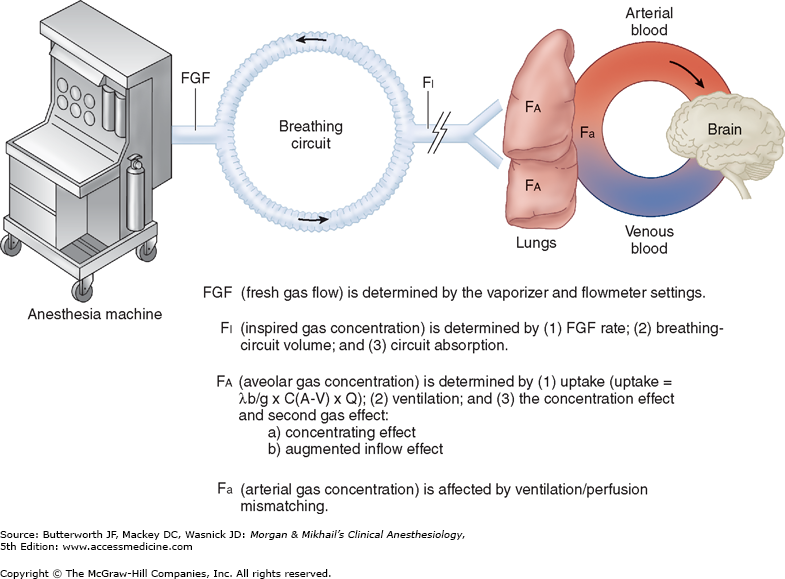 Theories of anesthetics action
The reticular activating system 
The cerebral cortex 
The cuneate nucleus 
The olfactory cortex 
The hippocampus
How to determine the potency of the anesthtetic agent 
Mac ????
Blood solubility ???
Meyer- overton role ???
MINIMUM ALVEOLAR CONCENTRATION
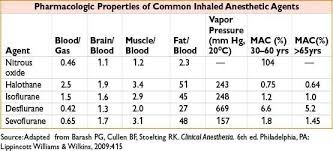 FACTORS AFFECTING MAC
Tempreture 
Age 
Alcohol 
Anemia
PaO2< 40 
PaCO2> 95
Blood pressure
Electrolytes ( hypercalcemia , hyponatremia )
Pregnancy 
Iv anesthetic agents 
Amphetamine 
Cocaine ??
Ephidrine
Blood:Gas Partition Coefficient
The measure of the solubility of an inhalation anesthetic in blood as compared to alveolar gas (air)
Indication of the speed of induction and recovery for an inhalation anesthetic agent
Low blood:gas partition coefficient 
Agent is more soluble in alveolar gas than in blood at equilibrium
Agent is less soluble in blood
Faster expected induction and recovery
Halogenated Organic Compounds
Isoflurane and sevoflurane are the most commonly used agents in this class
Others include Desflurane, Halothane, Methoxyflurane, and Enflurane, but these are not commonly used
Liquid at room temperature
Stored in a vaporizer on an anesthetic machine
Vaporized in oxygen that flows through the vaporizer
Uptake and Distribution ofHalogenated Organic Compounds
Liquid anesthetic is vaporized and mixed with oxygen 
Mixture is delivered to the patient via a mask or endotracheal tube (ET tube)
Mixture travels to lungs (alveoli) and diffuses into the bloodstream
Diffusion rate is dependent on concentration gradient (alveoli/capillary) and lipid solubility of the anesthetic gas
Concentration gradient is greatest during initial induction
Elimination of Halogenated Organic Compounds
Reducing amount of anesthetic administered reduces amount in the alveoli
Anesthetic will move from the brain into the blood and then into the alveoli where it is finally breathed out
Patient wakes up
Inhalant Anesthetics
EFFECTS:
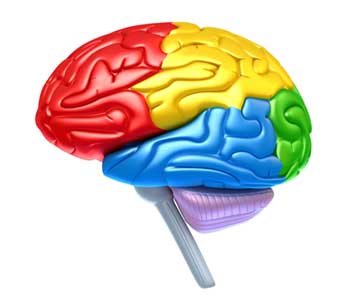 ADVERSE EFFECTS:
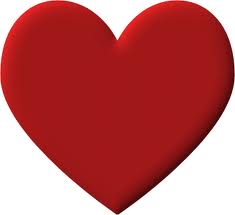 EFFECTS:
ADVERSE EFFECTS:
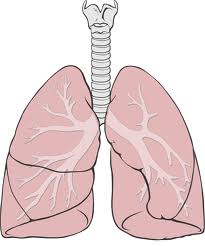 EFFECTS:
ADVERSE EFFECTS:
Isoflurane
Most commonly used inhalant agent in North America
Approved for use in dogs and horses; commonly used in other species
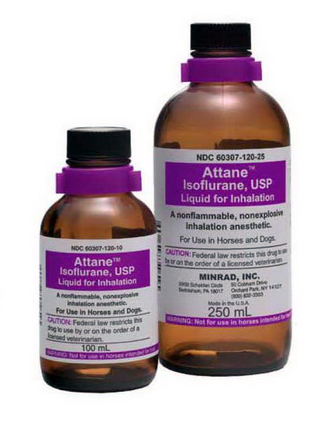 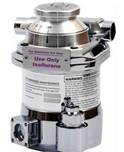 Isoflurane
Properties

Low blood:gas partition coefficient: rapid induction and recovery 
Not Good for induction with mask or chamber 
MAC = 1.2 : helps determine initial vaporizer setting
Effects and Adverse Effects
Maintains cardiac output, heart rate, and rhythm
Fewest adverse cardiovascular effects
Depresses the respiratory system
Maintains cerebral blood flow 
Almost completely eliminated through the lungs- 0.2% metabolized by the liver
Induces adequate to good muscle relaxation
Provides little or no analgesia after anesthesia
Difficult to mask patient 
Can produce carbon monoxide when exposed to a desiccated carbon dioxide absorbent
Sevoflurane
Low Blood:gas partition coefficient = rapid induction and recovery
Good for induction with a mask or chamber
High controllability of depth of anesthesia
MAC = 2.0 
Cost about 10x more than Isoflurane
Easier to mask a patient, more pleasant
smelling
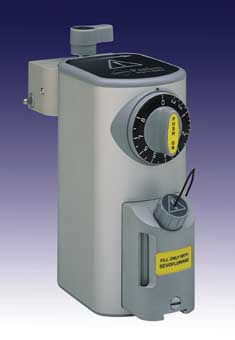 Effects and Adverse Effects of Sevoflurane
Minimal cardiovascular depression 
Depresses respiratory system
Eliminated by the lungs, minimal hepatic metabolism- 2-5%
Maintains cerebral blood flow
Induces adequate muscle relaxation
Some paddling and excitement during recovery
No post-op analgesia
Can react with potassium hydroxide (KOH)
or sodium hydroxide (NaOH) in desiccated 
CO2 absorbent to produce a chemical
(Compound A) that causes renal damage
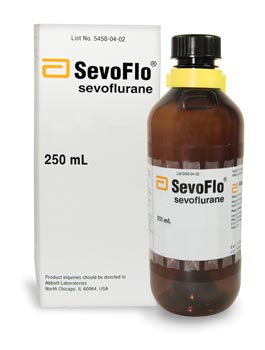 Desflurane
Closely related to isoflurane
Expensive
Lowest blood:gas partition coefficient: very rapid induction and recovery
Used with a special heated electronic precision vaporizer
MAC = 6.0
Least potent inhalant agent
Eliminated by the lungs- 0.02% metabolized in liver
Effects and Adverse Effects of Desflurane
Strong vapors cause coughing and holding the breath= difficult to mask
Other effects are similar to isoflurane 
Transient increase in heart rate and blood pressure (humans)
Produces carbon monoxide with spent soda lyme
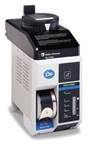 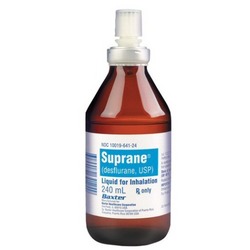 Other Halogenated Inhalation Agents
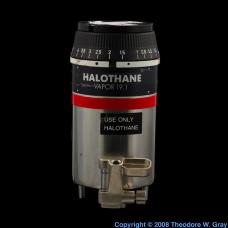 Halothane (Fluothane)
Not available anymore
replaced by isoflurane and sevoflurane 
B:G -2.54
20-46% metabolized in the liver
MAC- 0.75
Sensitizes heart to catecholamine and induces arrhythmias
Cardiac, respiratory depression
Increased cerebral blood flow
Nitrous Oxide
Nitrous oxide
Used primarily in human medicine; some veterinary use 
A gas at room temperature; no vaporizer is required

Mixed with oxygen at 40-67%, then delivered to patient

Reduces MAC 20-30% 
Used with Halothane and Methoxyflurane
to reduce the adverse effects of these gases
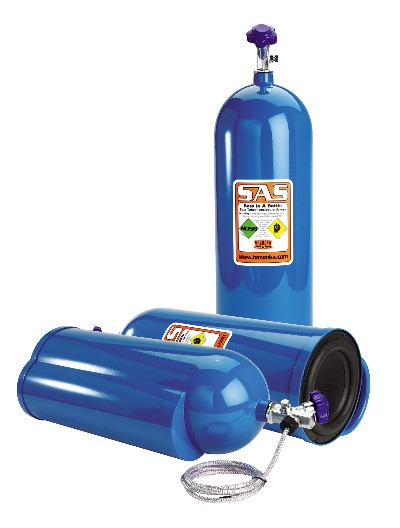